Informatica-onderwijs op degrens van HBO en bedrijfsleven
Marco Pil
Over de spreker
Marco Pil
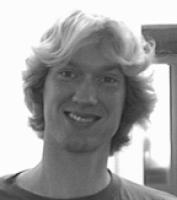 WO Informatica
	(KUN – ’89-’95)
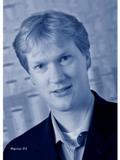 Trainer/Consultant
	Info Support  (2002 – )
Over Info Support
Focus op IT vakmanschap
Sinds oprichting (1986) financieel gezond
IT-Projecten
Ontwerpen
Bouwen
Beheren
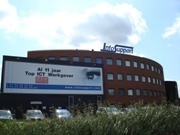 300 werknemers
Kenniscentrum: 20 mensen
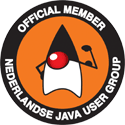 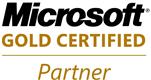 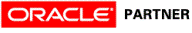 Endeavour overview
3
[Speaker Notes: De Microsoft competenties geven al een beeld]
Agenda
Probleemschets
Minor Info Support
Opzet
Inhoud
Ervaringen
Samenvatting
Studenten koken
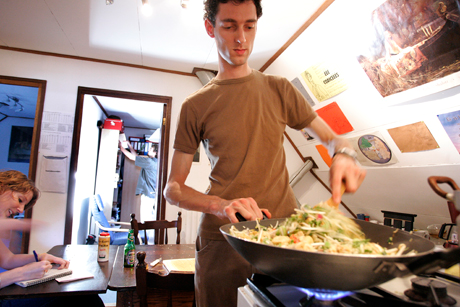 Koken voor vrienden
Koken voor 200 man
Schaalgrootte in IT-projecten
Grote projecten
7200+ functiepunten
40 mensen 
2 jaar
100.000 kLoC
Beheersbaar?
	Onderhoudbaar?
		Testbaar?
Software-ontwikkelstraat
Endeavour heeft toegevoegde waarde
Project Portal
Digital Coach
Guidelines
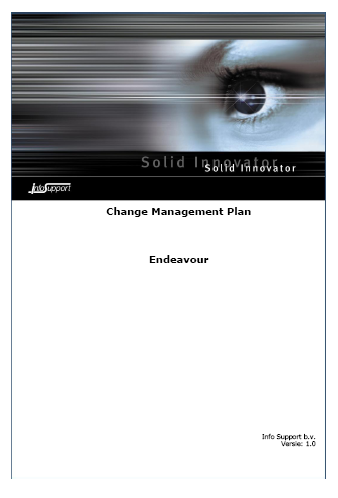 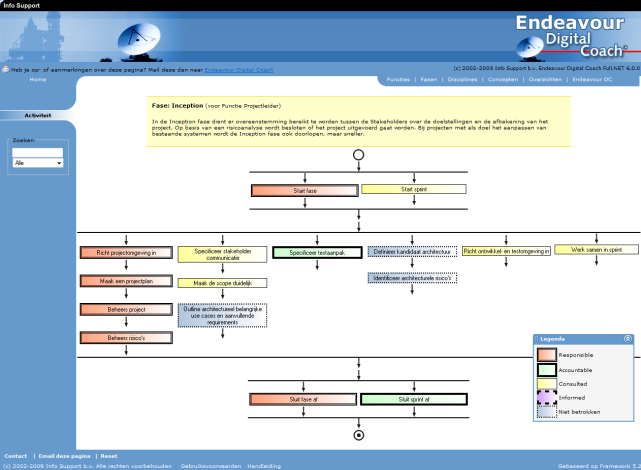 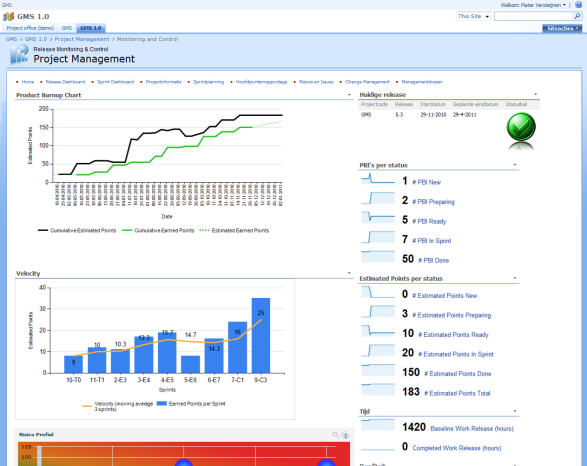 Software-ontwikkelstraat
Reference Architecture
Models
Building blocks
Maar sofware schrijven in een ontwikkelstraat is niet eenvoudig
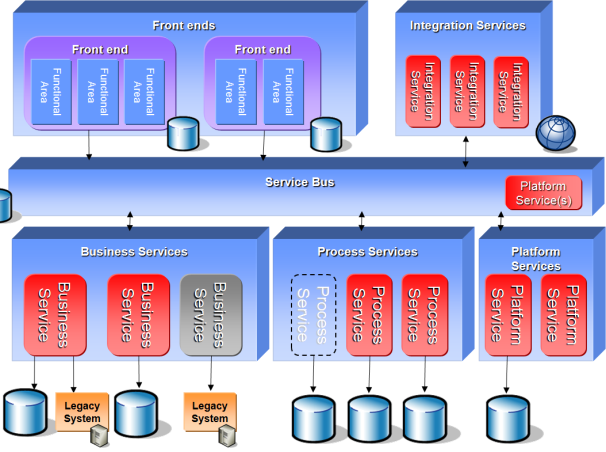 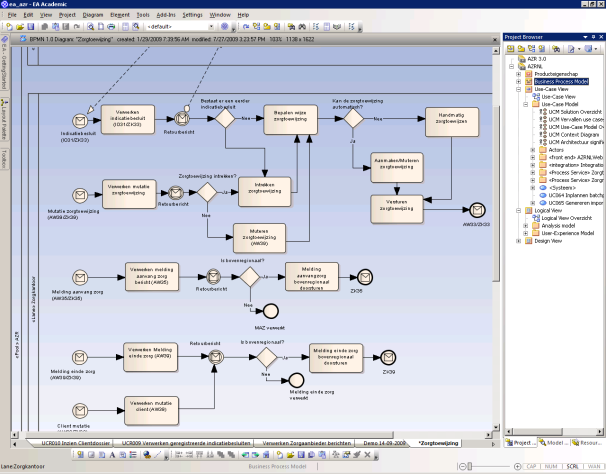 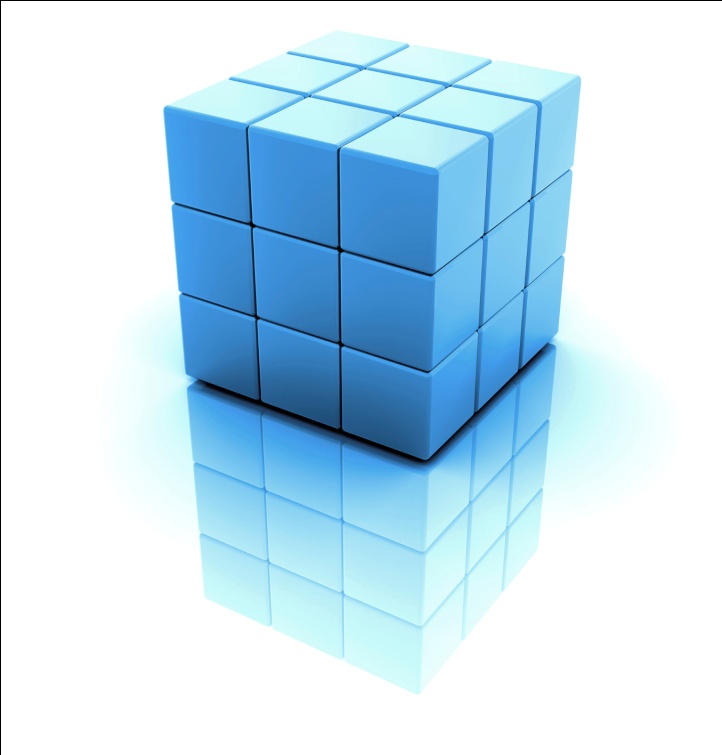 Minor Info Support
Thema:

                   Software engineering
              in een ontwikkelstraat

Duur:
20 weken
30 aug 2010   t/m   4 feb 2011
29 aug 2011   t/m   3 feb 2012
Minor Opzet
Weekindeling:
maandag t/m donderdag
9:00 – 16:00 uur
vrijdag zelfstudie
Dagindeling:
4 uur theorie
2 uur praktijk
3 Praktijkcases
In teamverband
2 tot 4 man
4 tot 12 dagen
Inhoud: Proces
Projectmanagement (per product)
afstemmen van budget en tijd (PRINCE2)
Projectsturing (per release)
Softwareontwikkelmethodiek (RUP)
Risk driven aanpak   &  Phase milestones
Dagelijkse werkzaamheden (per iteratie)
Teamverantwoordelijkheid (SCRUM) 
Developer ‘inner loop’
Test Driven Development
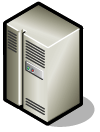 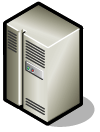 Inhoud: Complexe Architectuur
Front ends
Integration Services
Front end
Front end
Integration
Service
Integration
Service
Integration
Service
Functional
Area
Functional
Area
Functional
Area
Functional
Area
Functional
Area
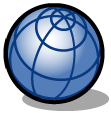 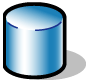 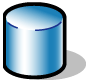 Platform Service(s)
Service Bus
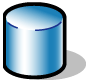 Business Services
Process Services
Platform
Services
Business
Service
Process
Service
Process
Service
Process
Service
Platform
Service
Platform 
Service
Business
Service
Business
Service
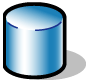 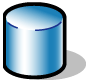 Legacy System
Legacy System
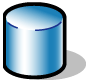 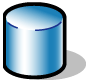 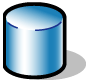 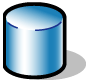 Endeavour overview
14
Inhoud: Nieuwste Technologie
jQuery
ASP.NET MVC
Service Framework
C# 4.0
WCF 4
AJAX
WSDL
Base Class Libraries
LINQ
.NET Framework 4
Contract First
ORM-modelling
XSD
Entity Framework 4
MS Test
XML
DDL
SQL
Security
SQL Server 2008
Authorization
Cryptography
Transactions
Indexes
Authentication
Wat vonden studenten er van?
Een boek per week is stevige kost
Nuttig om te zien hoe het er in de praktijk aan toe gaat
Ik zie nu pas het nut van UML diagrammen
Je kunt alles vragen, en de docenten geven antwoord vanuit de praktijk”
Wat vond Info Support er van?
Leuk om te doen
Gemotiveerde studenten

Info support verzorgt normaal losse trainingen
Geïntegreerd aanbieden geeft voordelen
Toetsen maken is een vak
Return on investment?
Samenvatting
Info Support heeft een Minor verzorgd

              Software engineering
           in een ontwikkelstraat

We gaan dat dit jaar weer doen
Nog betere aansluiting op praktijk
Bijblijven met nieuwste technologie
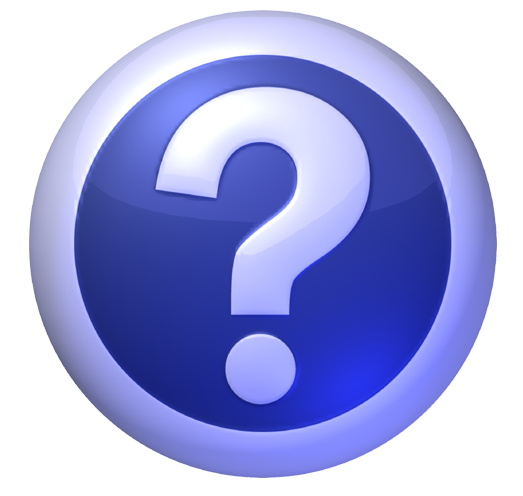